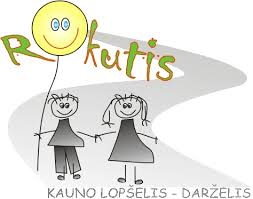 Nuotolinės kūno kultūros refleksija2020 m. balandžio 20-24 d. Jūratė Martinonytė
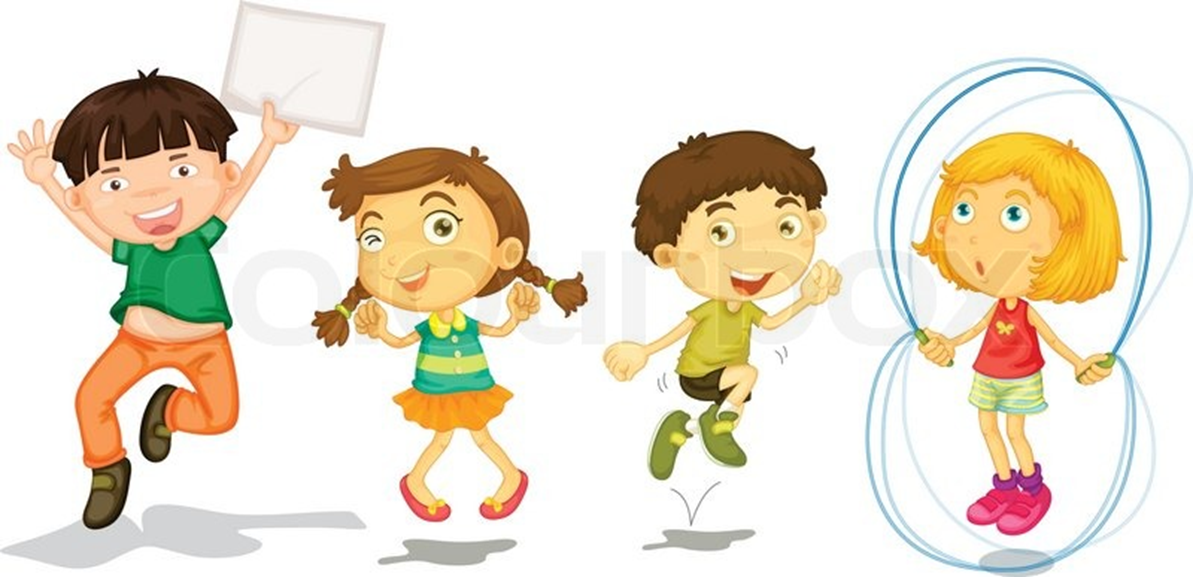 Nuotolinės kūno kultūros užduotys padlet platformoje talpintos l/d „Rokutis“ grupių facebook paskyrose
Pasportuokime kartu
Užduotėlės su puodeliais
Pratimai
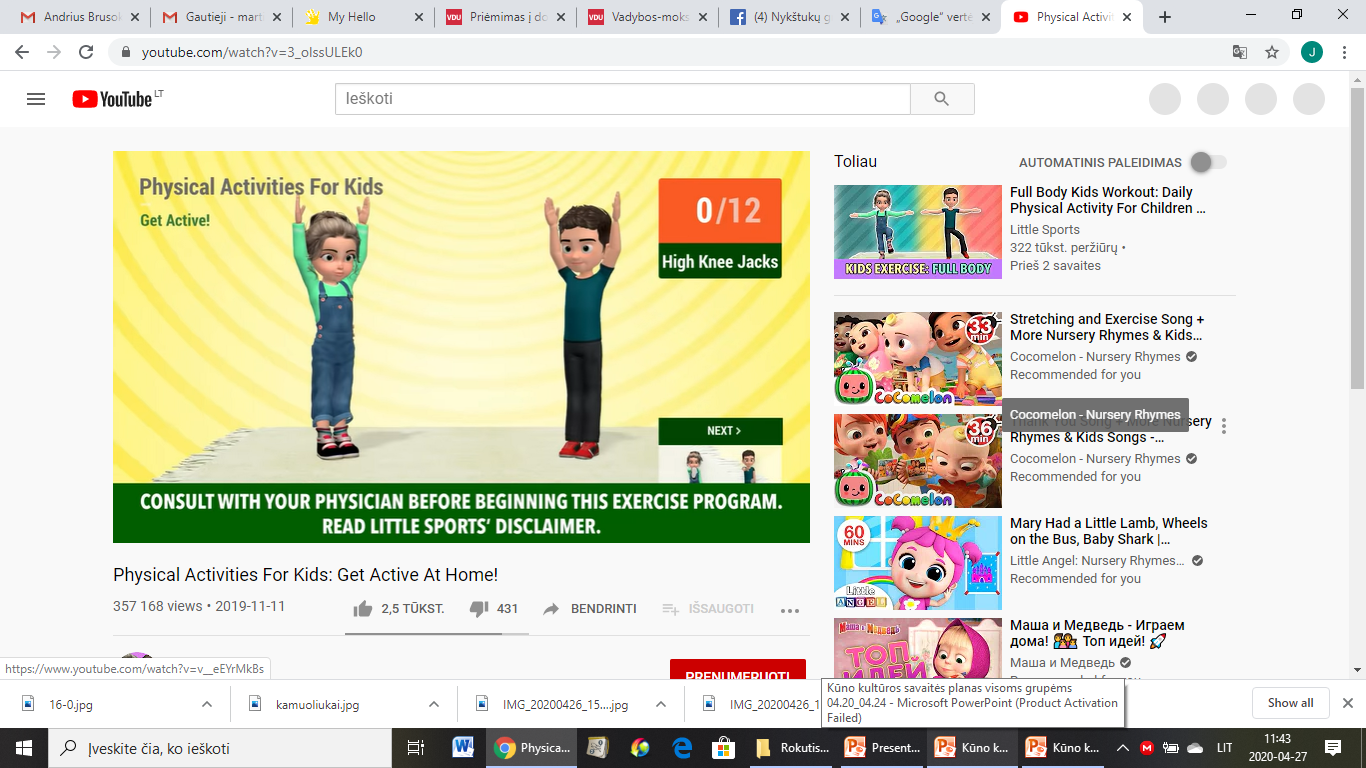 Kaip mums sekėsi?
Džiaugiuosi, kad vaikai daugiau laiko praleidžia lauke, juda ir sportuoja, sugalvodami įvairių užduočių. 
Kai kurie vaikai dalyvavo „Sveikatiados iššūkyje – pieno tūsas“ kas taip pat susiję su sveika gyvensena 
Nors tėveliams nevisuomet pavyksta sustabdyti ir užfiksuoti akimirkas ir toliau išlikime fiziškai aktyvūs!
„Drugeliai“
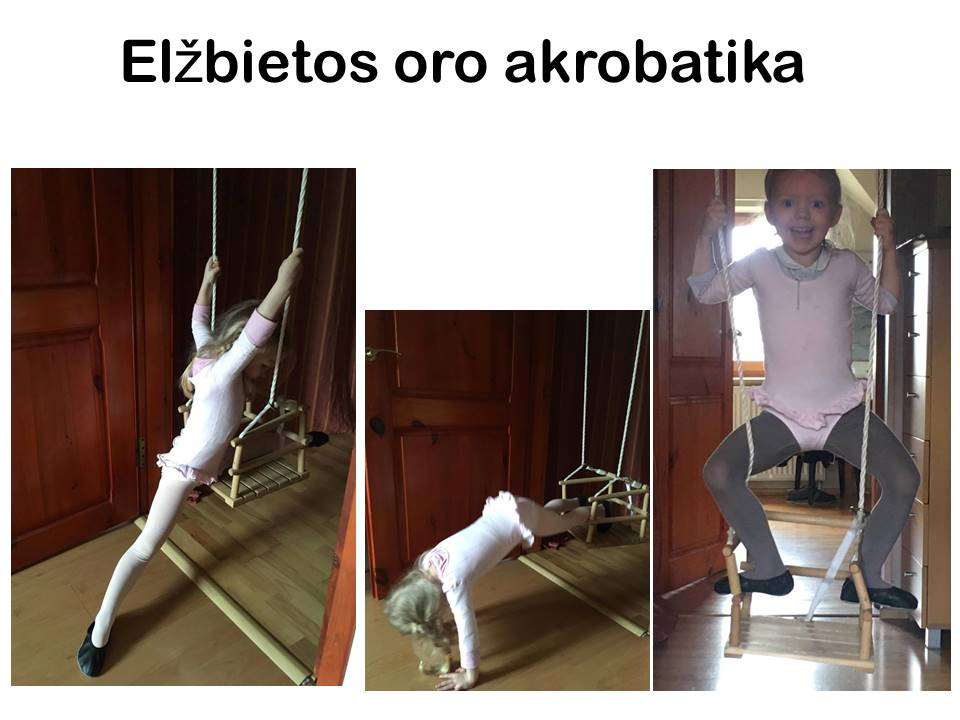 Juozo treniruotės
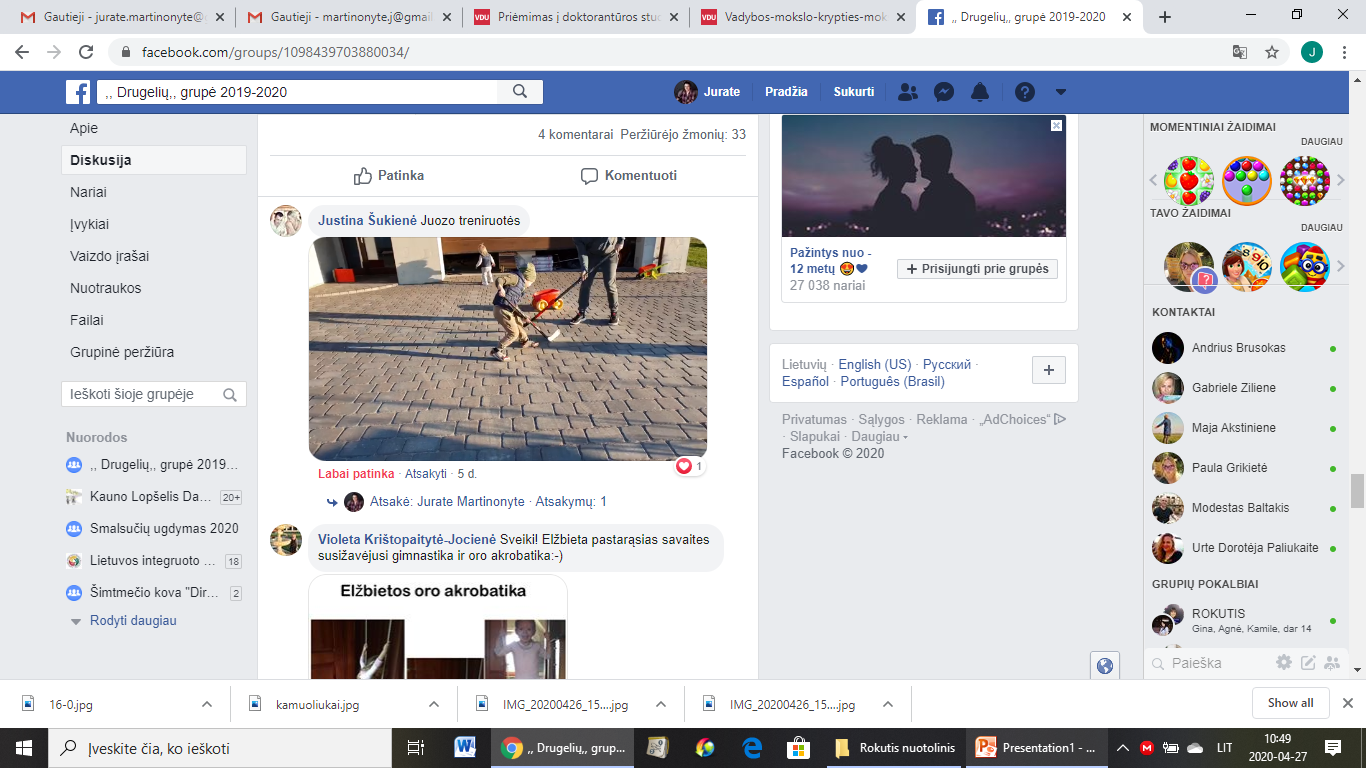 „Smalsučiai“
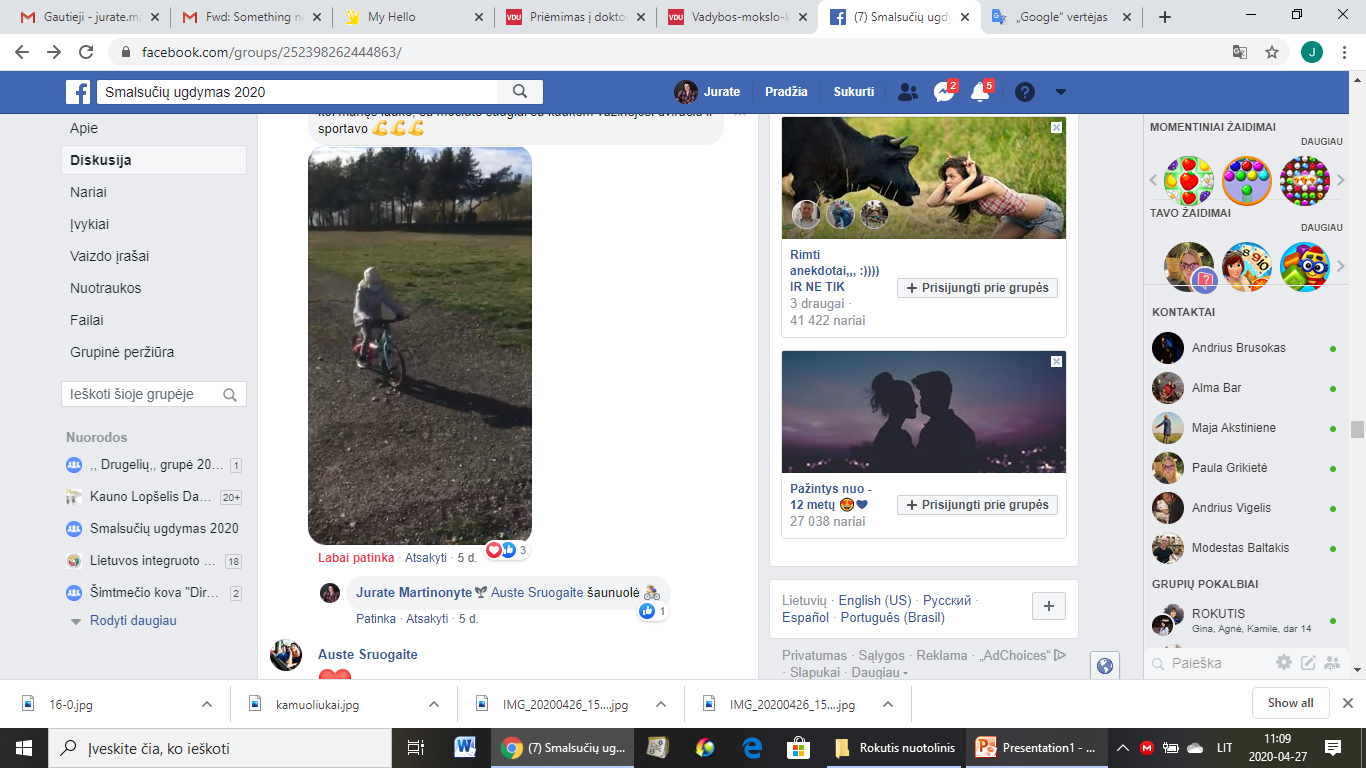 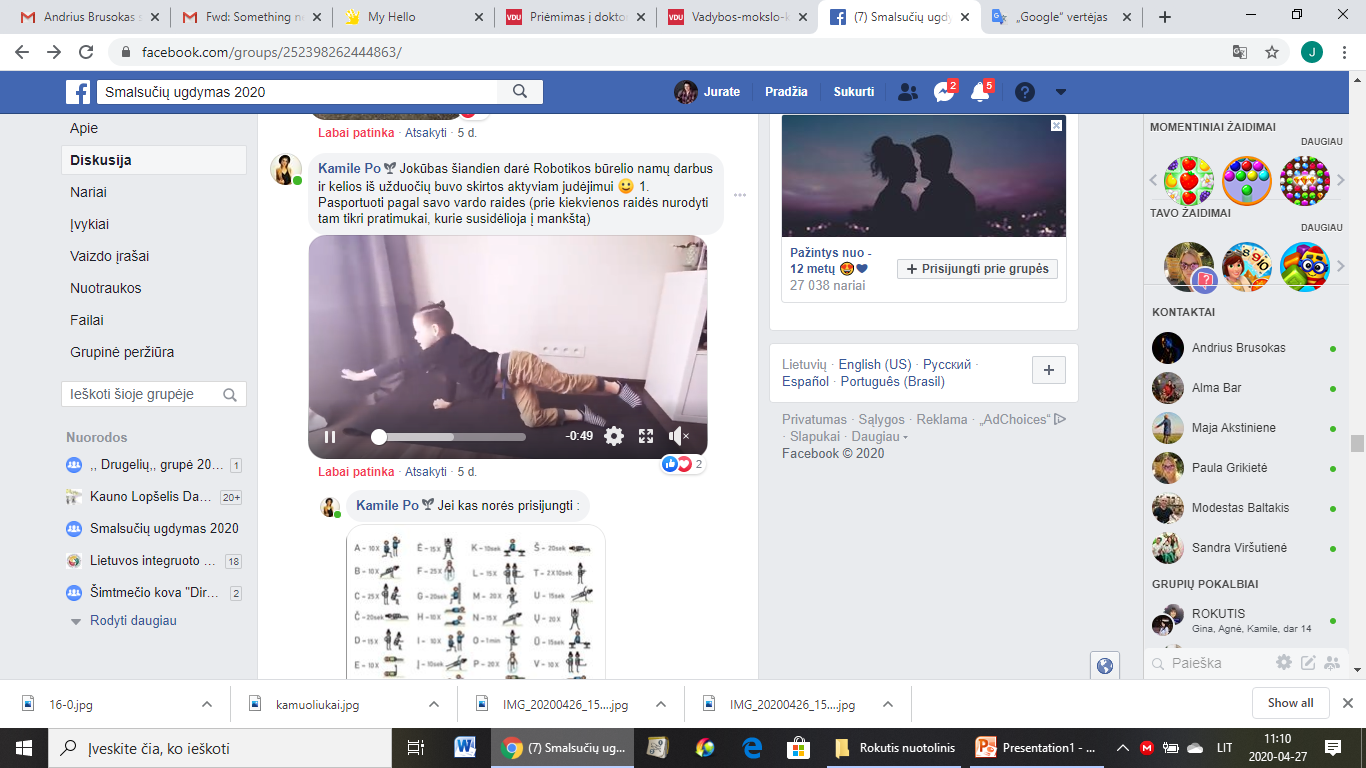 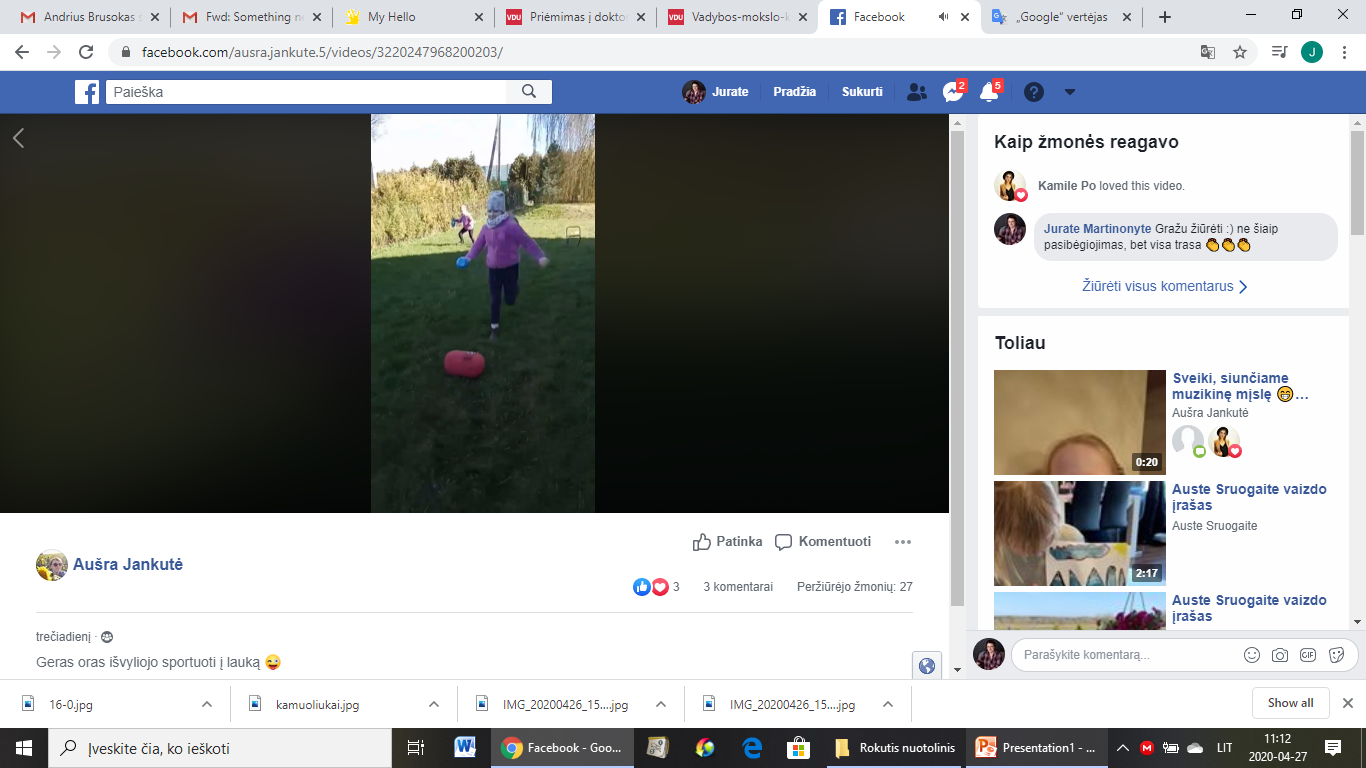 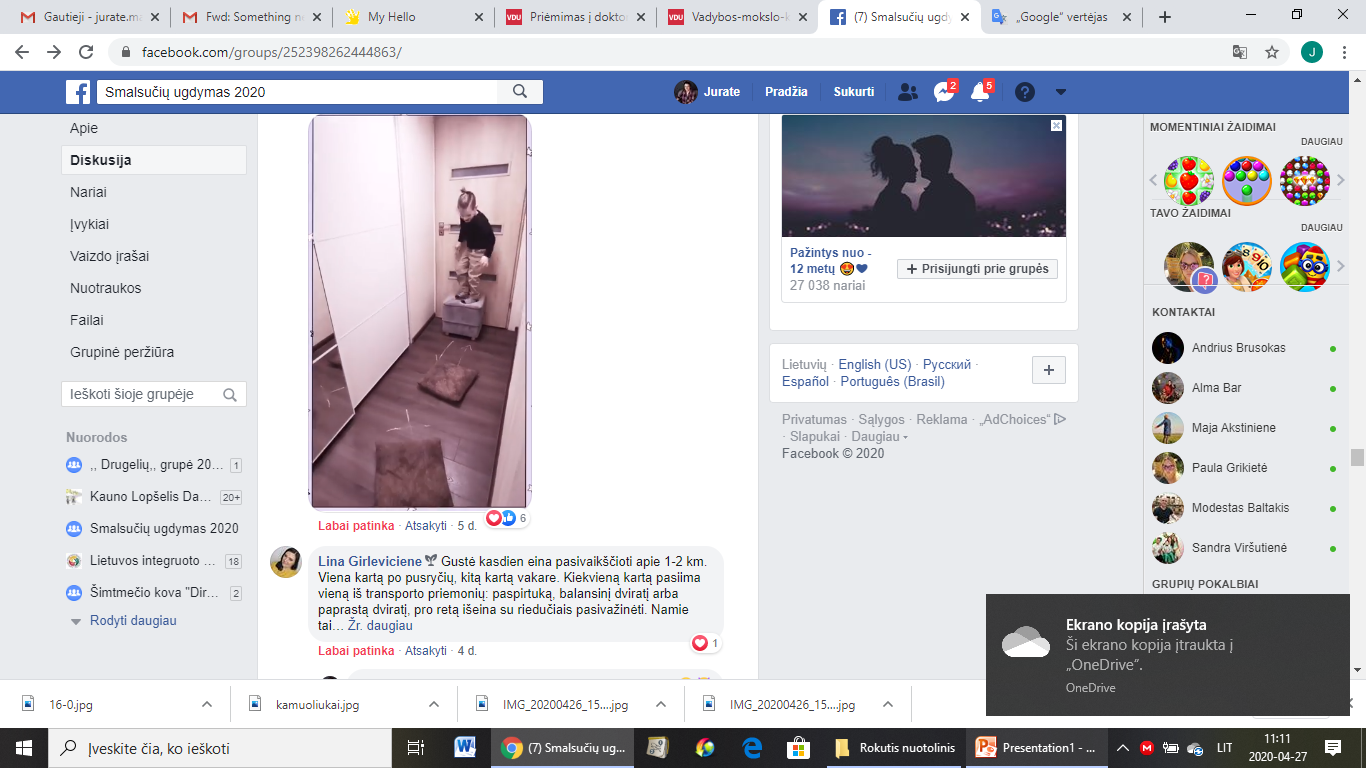 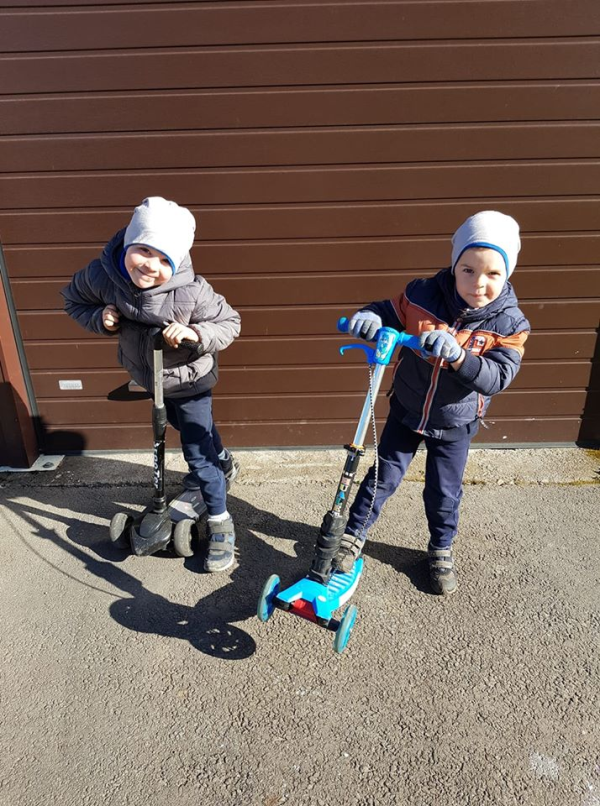 „Boružėlės“
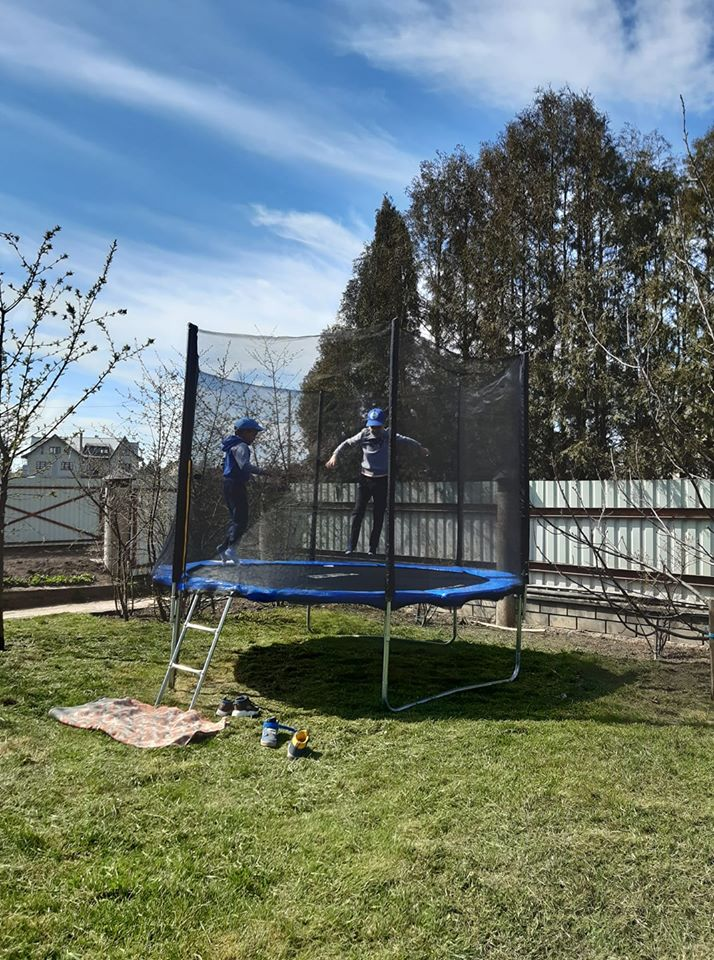 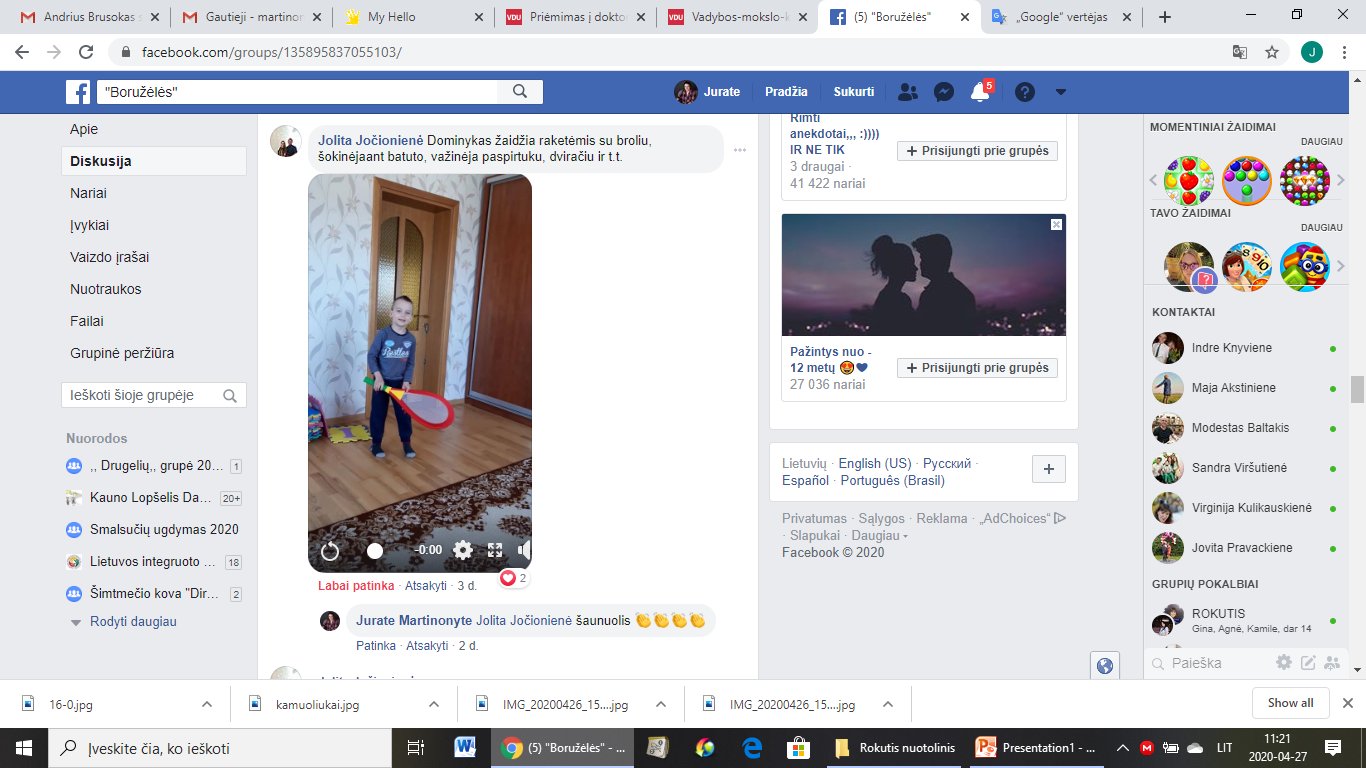 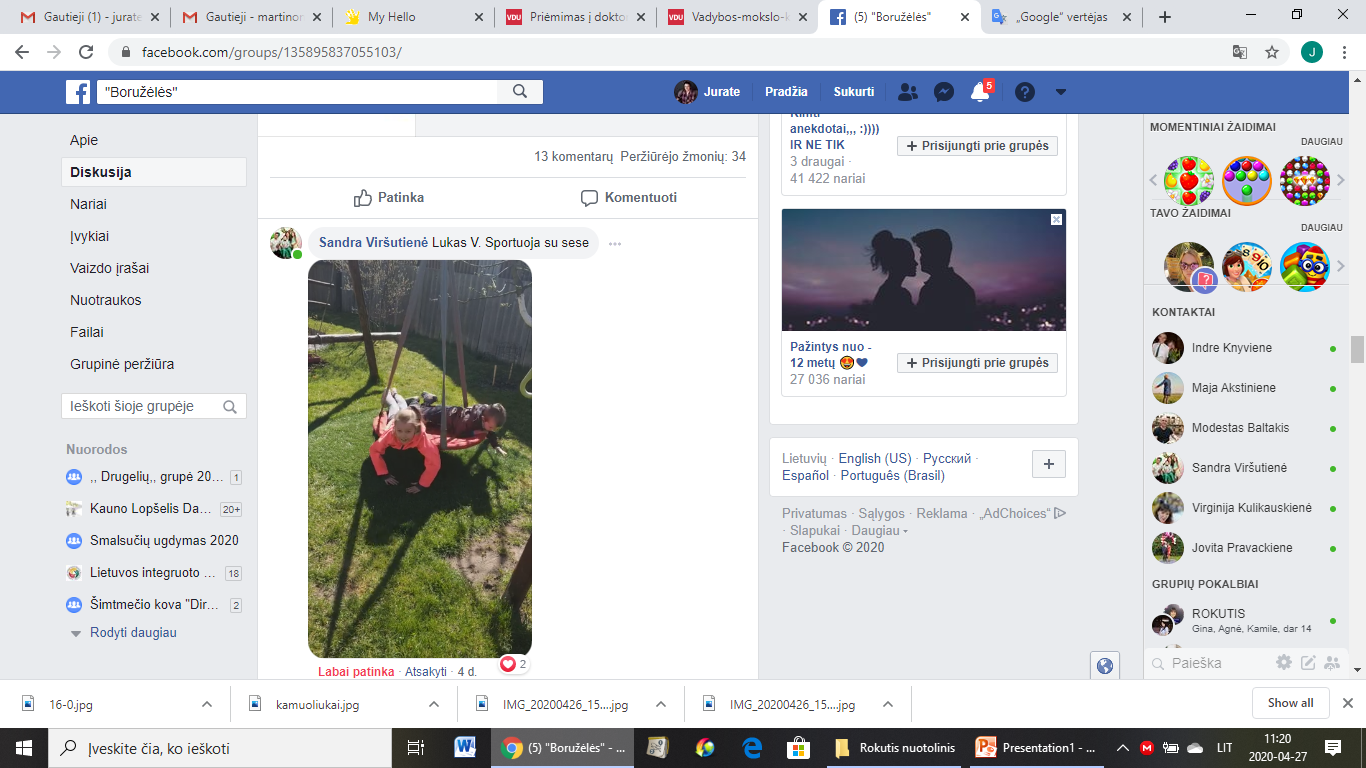 „Nykštukai“
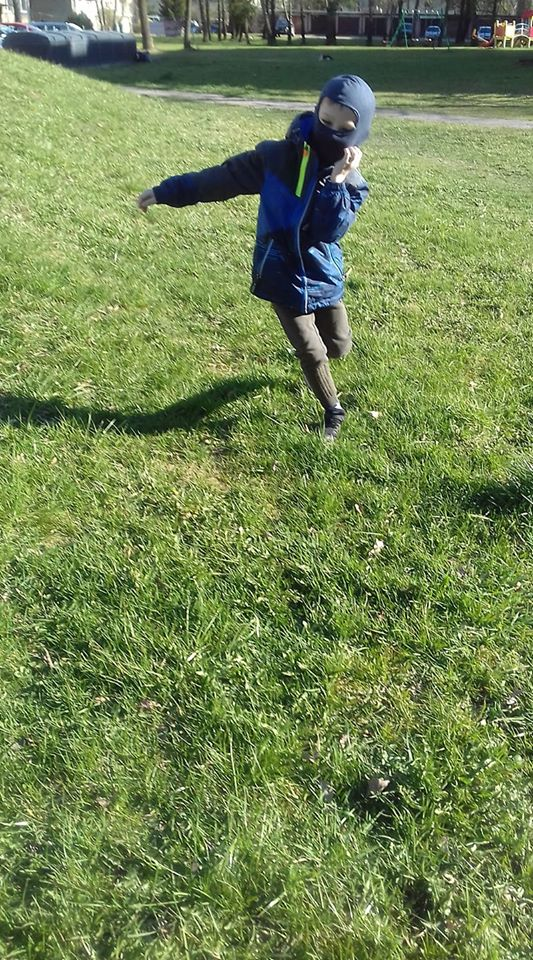 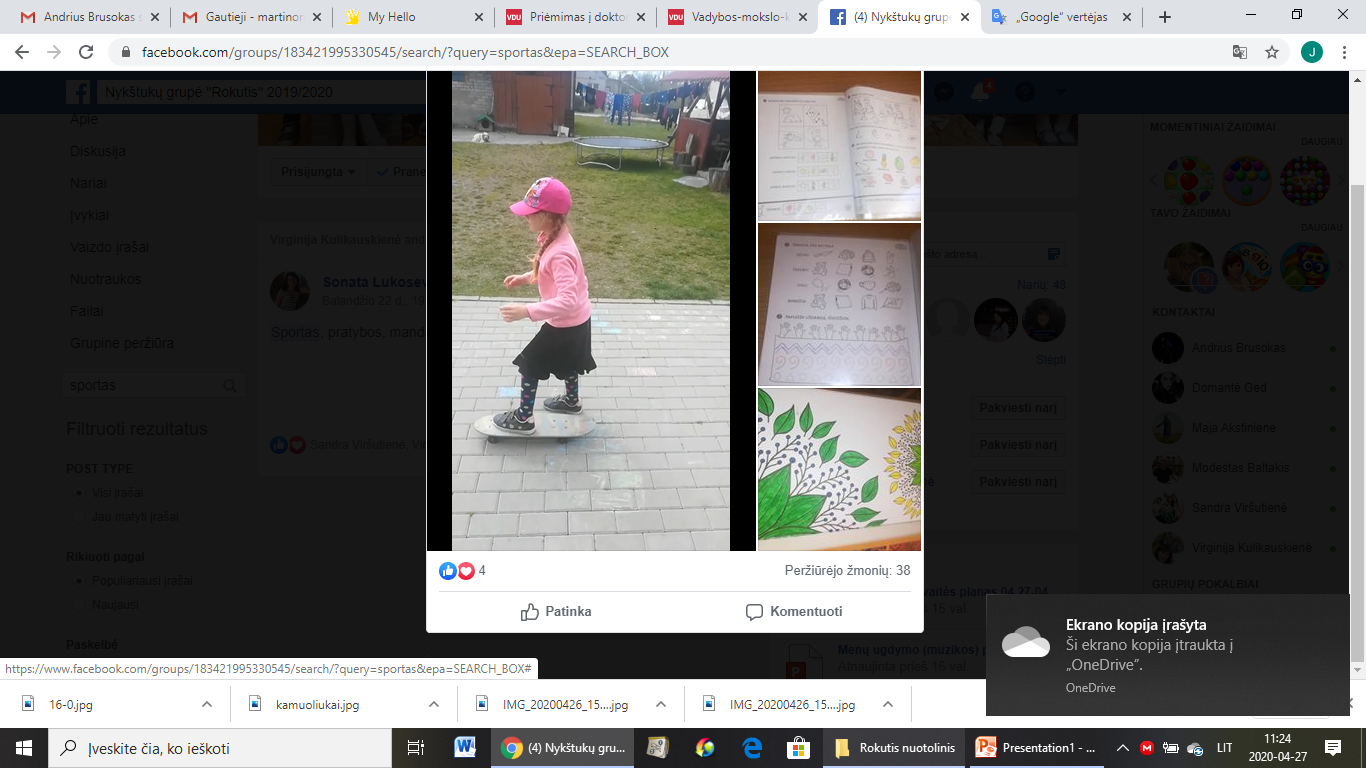 Ačiū sportuojantiems 